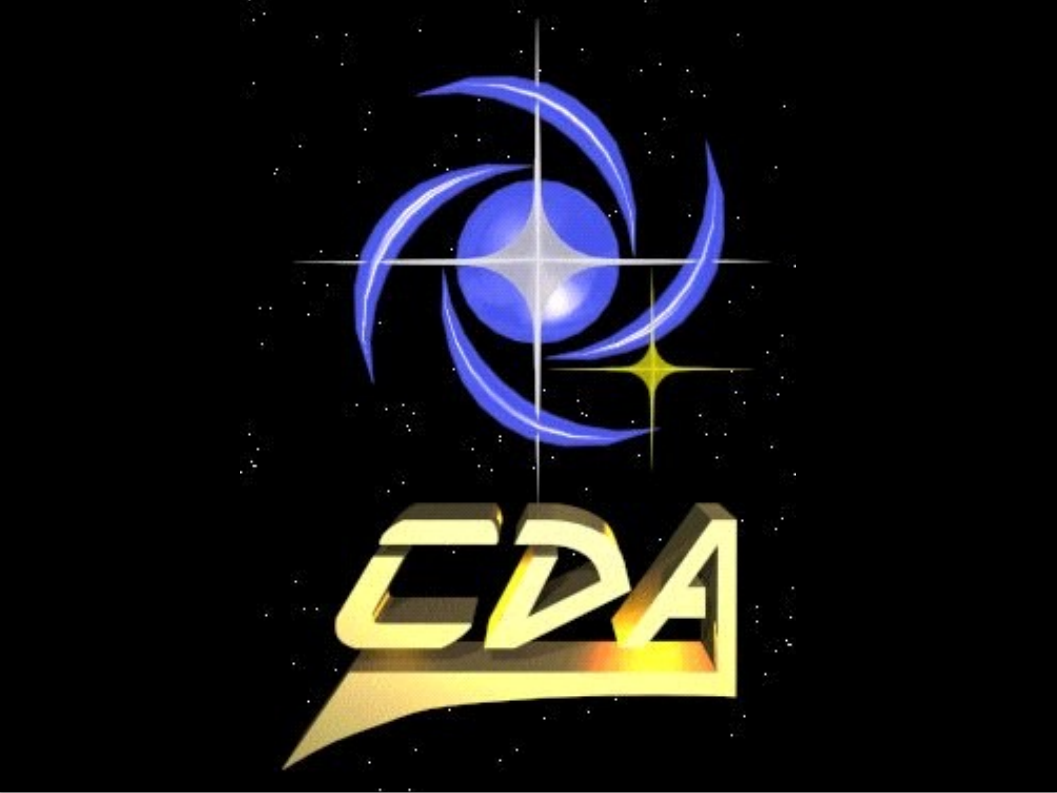 MERCÚRIO
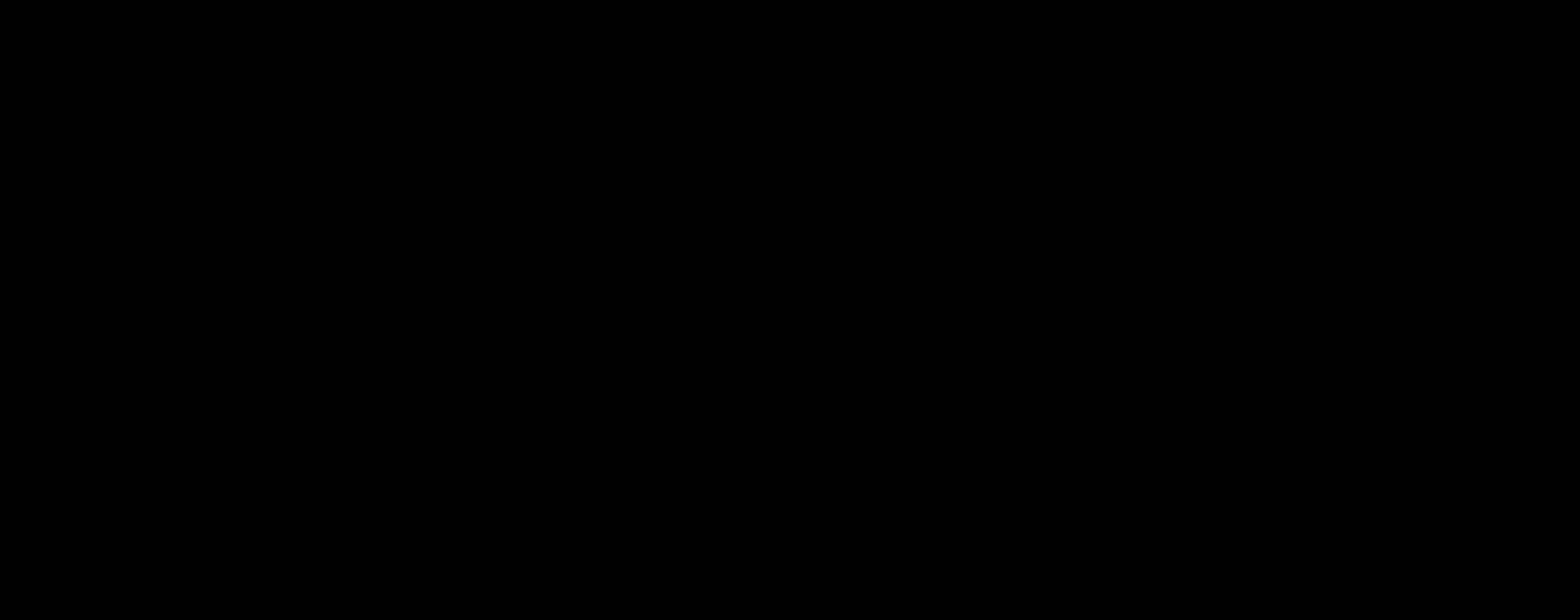 Sessão Astronomia
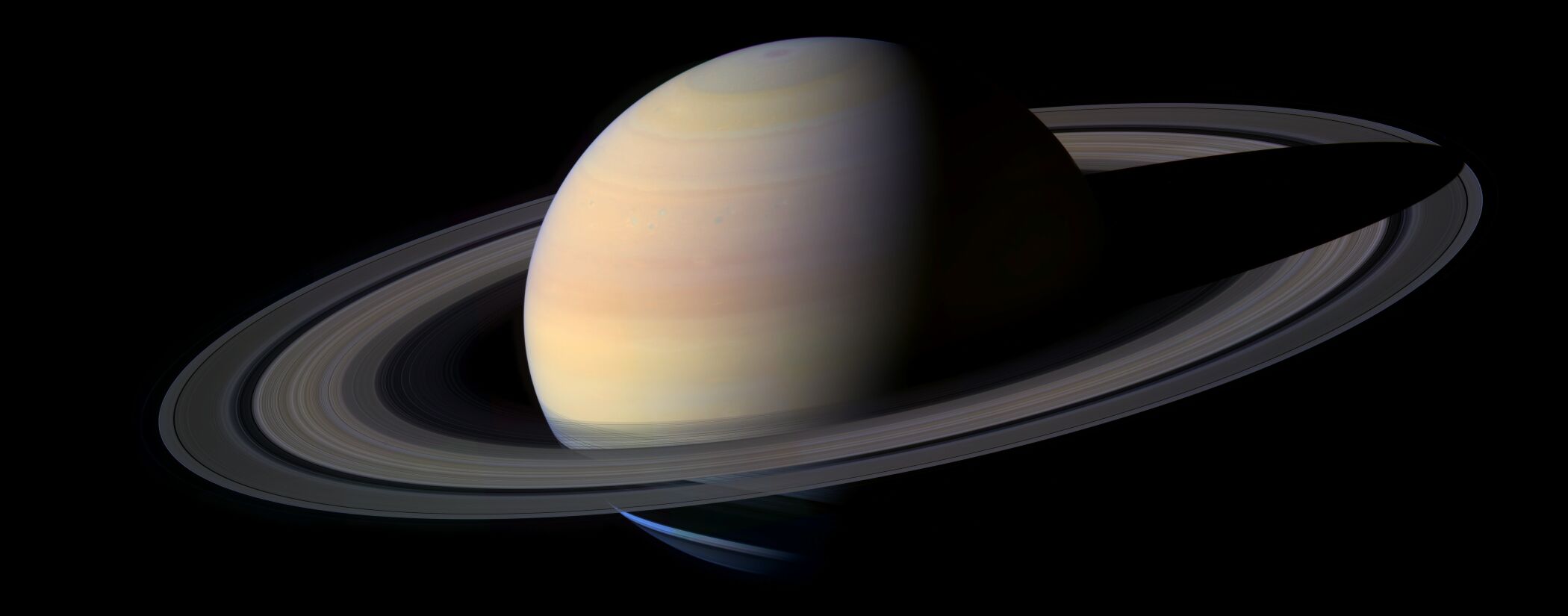 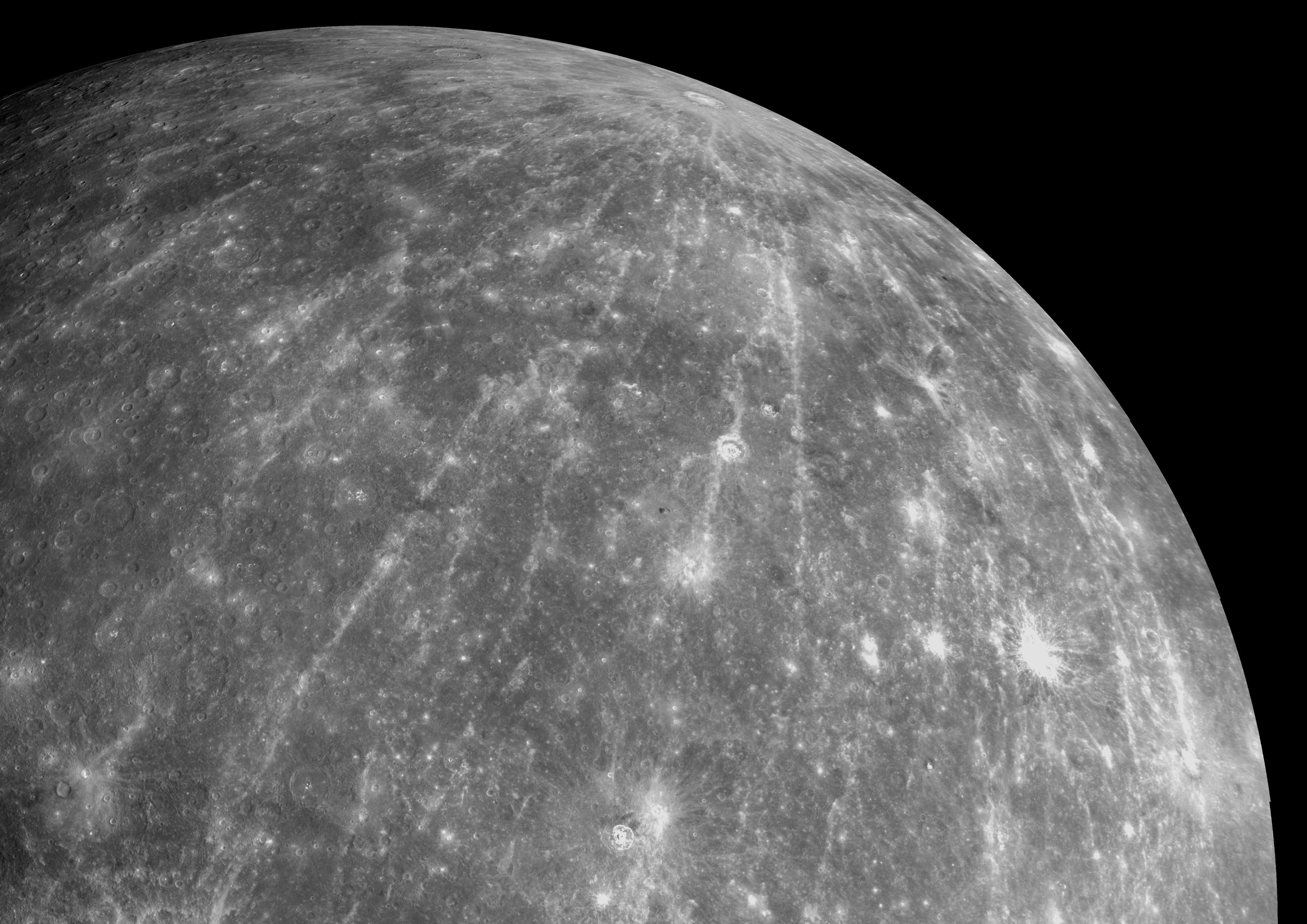 MERCÚRIO
Um planeta distinto
MITOLOGIA
Mercúrio
Deus Romano
Mensageiro dos deuses
Patrono do comerciantes,
mensageiros e viajantes
Conhecido por sua rapidez
Elmo e sandálias aladas
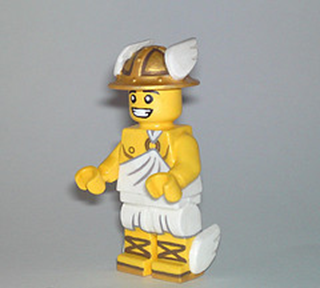 MITOLOGIA CONTEMPORÂNEA
Mercúrio - X-Men - Marvel (Brasil)
QuickSilver (Prata) - Stan Lee (1964)
Grega - Hyrdo-Argyros - Prata líquida - Hg
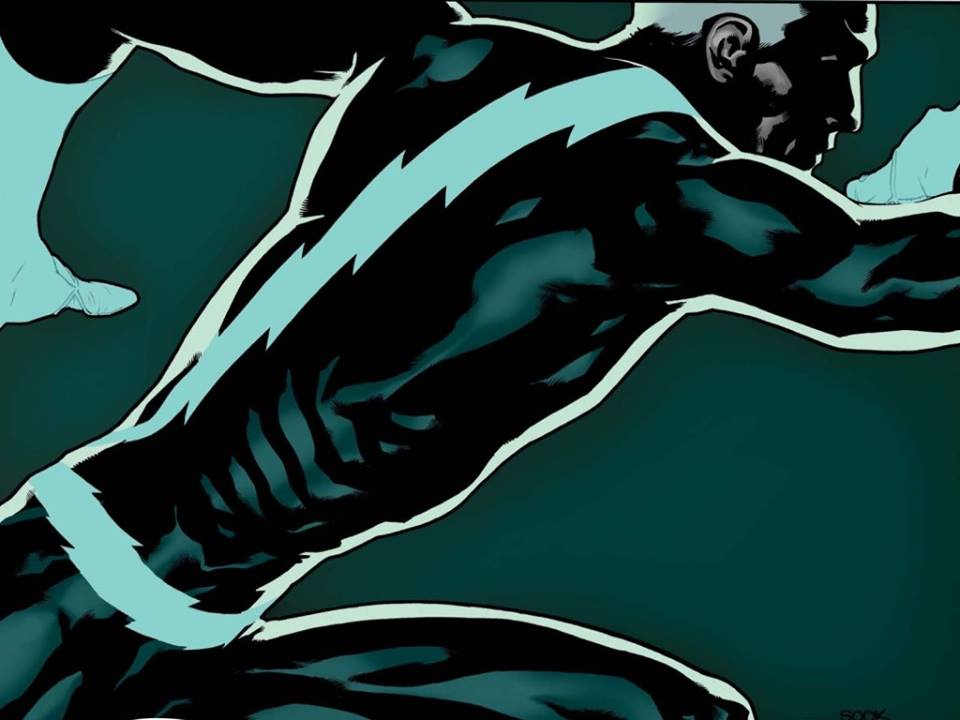 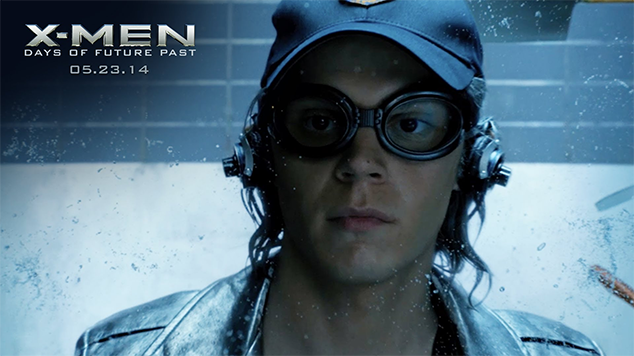 MERCÚRIO - ELEMENTO
Único Metal líquido à temperatura ambiente
Seu nome é uma homenagem ao deus romano devido à sua alta fluidez
n = 80 ( 80 prótons e 80 elétrons)
Massa atômica = 200,59 u
Termômetros e barômetros
Lâmpadas Fluorescentes
Catalizador de reações químicas
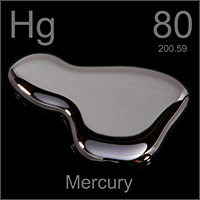 MERCÚRIO - ELEMENTO
Densidade = 13,6 g/cm3
Mais denso que o Aço/Ferro = 7,8 g/cm3
Uma moeda pode boiar no mercúrio líquido ?
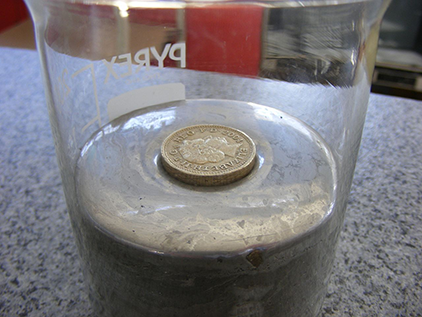 OBSERVAÇÕES
(x) Nicolau Copérnico (1473-1543) - Vístula
Galileu (Séc. XVII) 
Pierre Gassendi (1631) - Trânsito
Giovanni Battista Zupi (1639) - Fases
John Bevis (1737) - Ocultação em Vênus
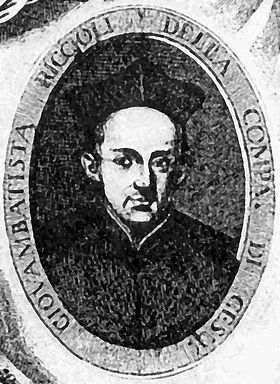 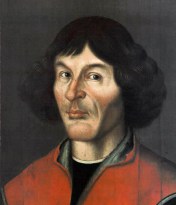 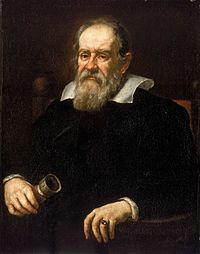 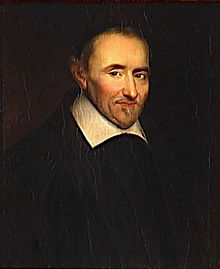 MERCÚRIO
Planeta mais próximo do Sol - 57 000 000 km
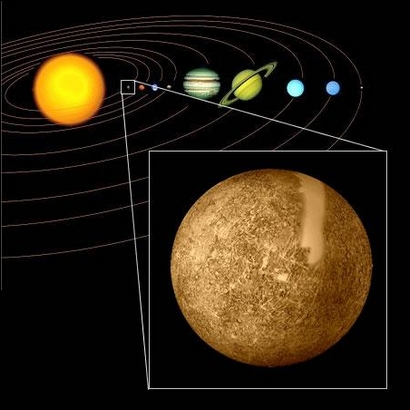 MERCÚRIO
Menor planeta do sistema solar
2,5 x menor que a Terra
Diâmetro - 4800 km
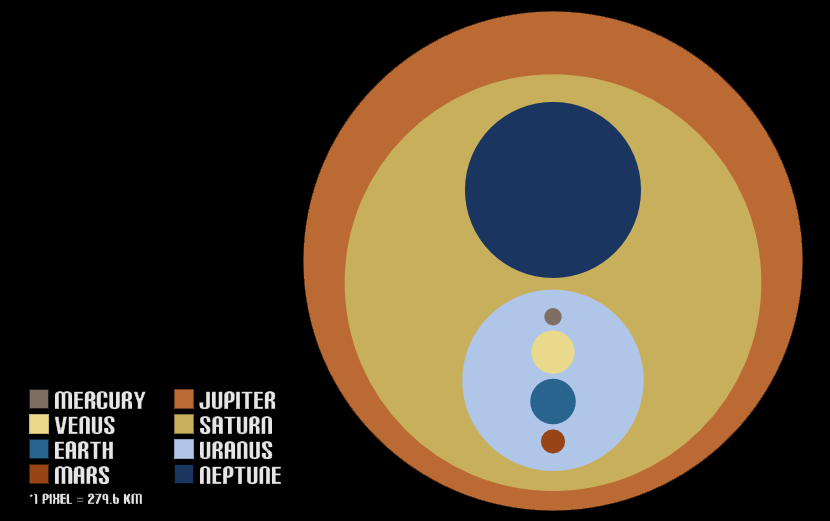 MERCÚRIO
Menor planeta do sistema solar
2,5 x menor que a Terra
Diâmetro - 4800 km
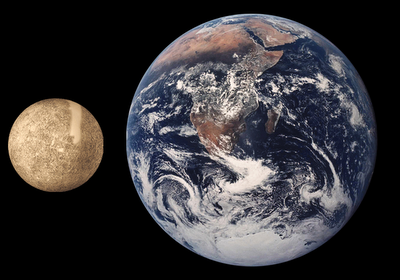 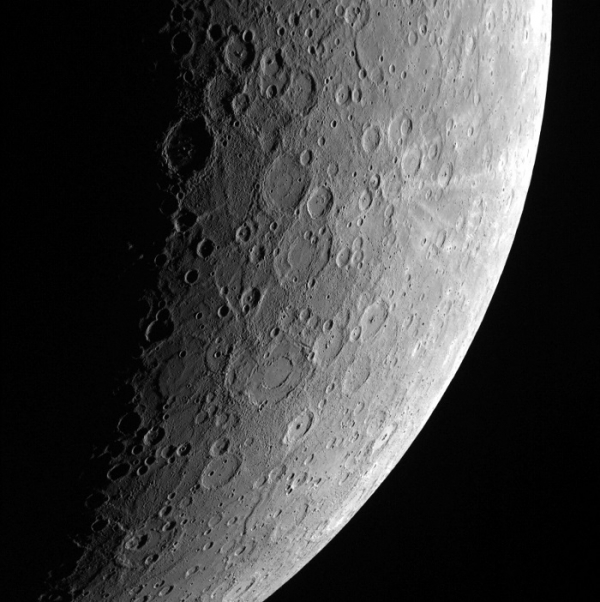 MERCÚRIO
Temperaturas extremas
427 °C 
Metais no estado líquido
Estanho, Chumbo e Zinco
- 173 °C
CO2 é líquido
O2 (-10) e N2 (-20)
MERCÚRIO
Atmosfera muito rarefeita (Exosfera)
Erupções e vazamentos
Colisões Asteroides
Vento solar
MERCÚRIO
Núcleo Ferro/Níquel 
75% diâmetro
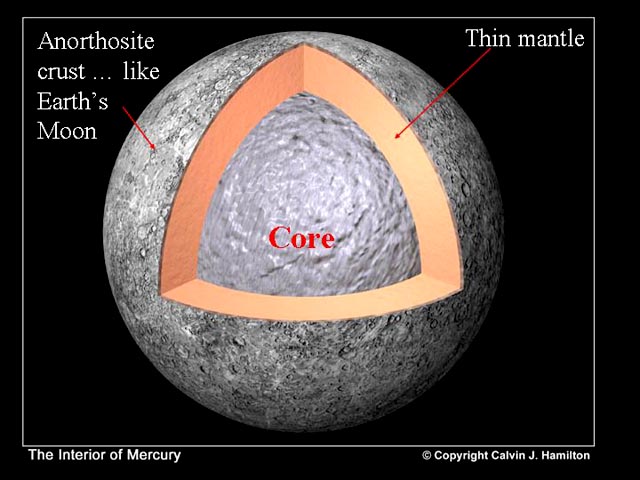 MERCÚRIO
Núcleo Ferro/Níquel 
75% diâmetro
Interno - 42 %
Terra - 17%
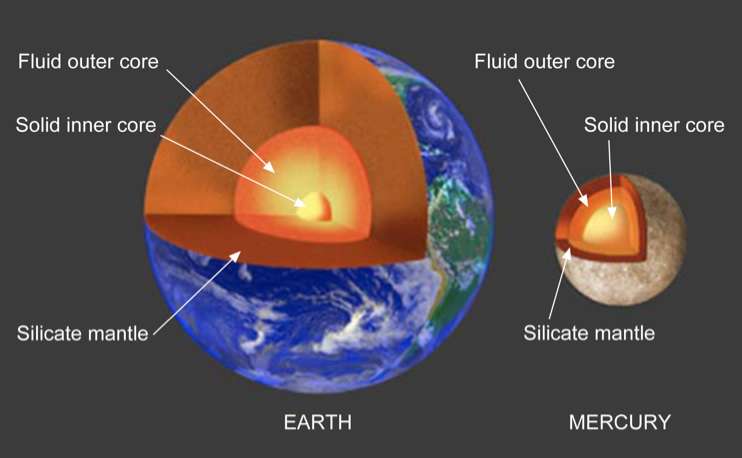 MERCÚRIO
Eixo de rotação
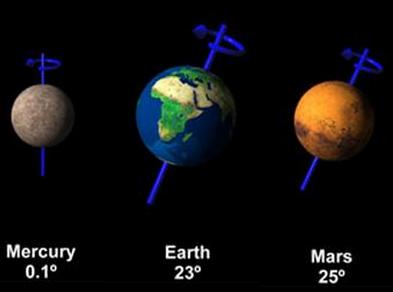 MERCÚRIO
Magnetosfera assimétrica (1% intensidade Terra)
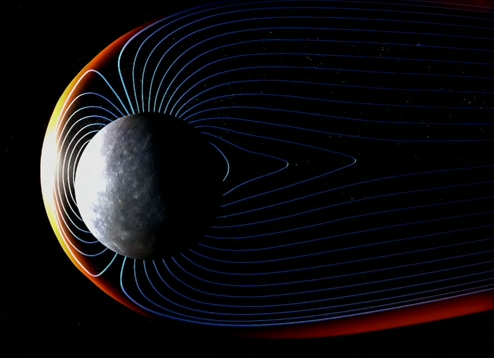 MERCÚRIO
Órbita mais  Elíptica do sistema solar
Periélio - 46 000 000 km
Afélio - 70 000 000 km
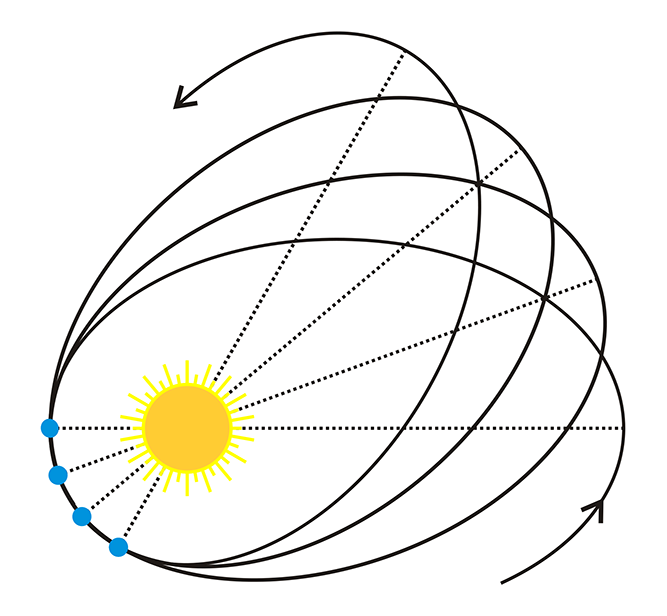 MERCÚRIO
Precessão da órbita
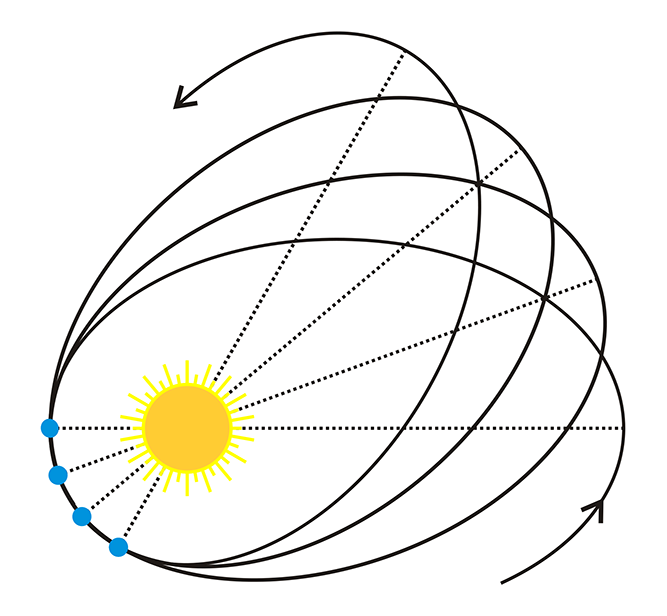 MERCÚRIO
Máxima elongação - 28 graus (Sol)
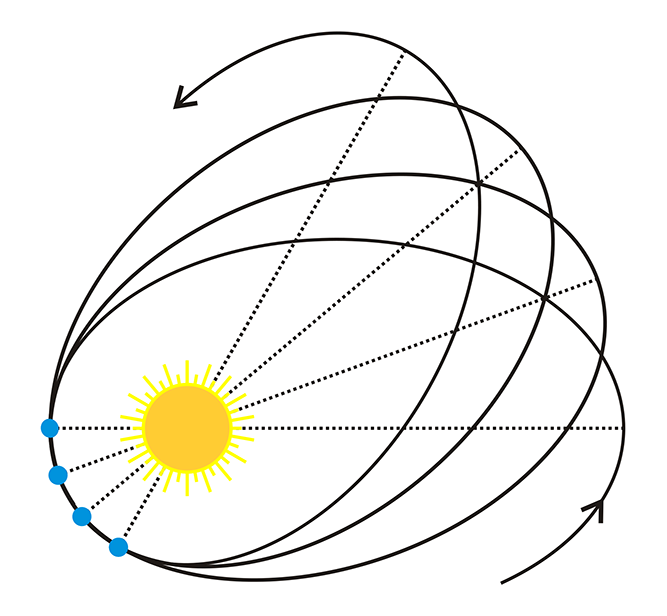 MERCÚRIO
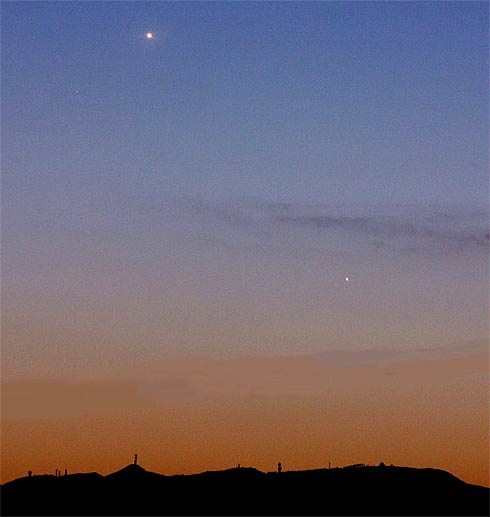 Vênus (+) e Mercúrio (-)
Saitama, Japão. 30/03/2010
MERCÚRIO
1 rotação (dia) – 58,65 dias na Terra
1 ano - 1 órbita completa – 88,0 dias na Terra
3 rotações ≈ 2 órbitas
1 dia solar  -  175,9 dias
Apresenta Fases
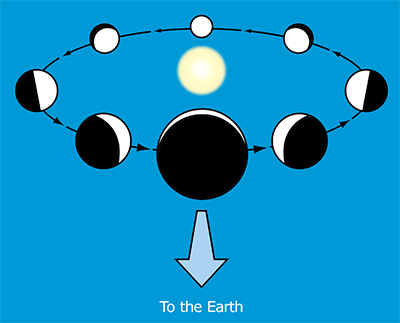 DIA SOLAR - MERCÚRIO
Crédito da imagem: André Luiz da Silva/CDA/CDCC
MARINER 10
Lançamento 1973
Sobrevoou dois planetas distintos
Três sobrevoos ( um deles a 300 km)
2800 imagens (40% da superfície)
Exosfera
Campo magnético
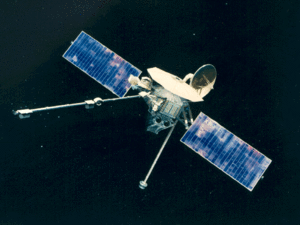 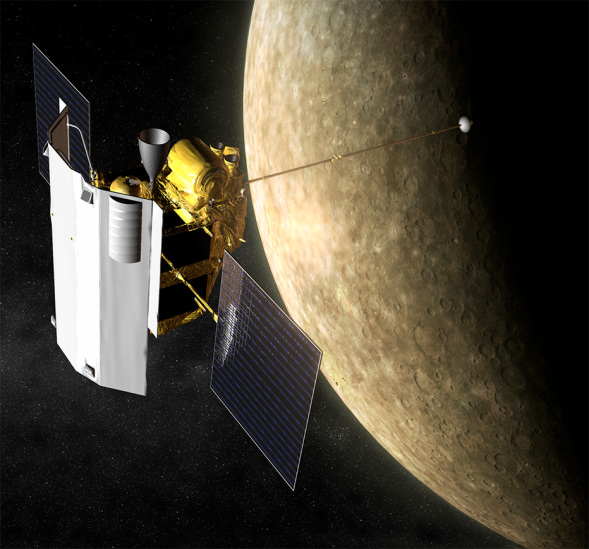 MESSENGER
MErcury Surface Space ENvironment, GEochemistry and Ranging
Lançamento em Março de 2004
1100 kg (600 kg - combustível)
Sobrevoos: 1x Terra, 2x Vênus e 3x Mercúrio
Término - Impacto em Abril/2015
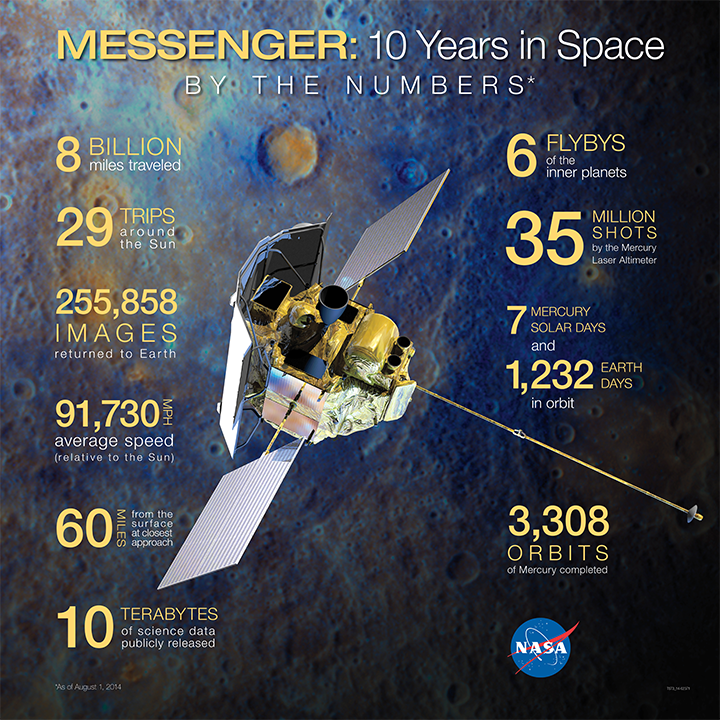 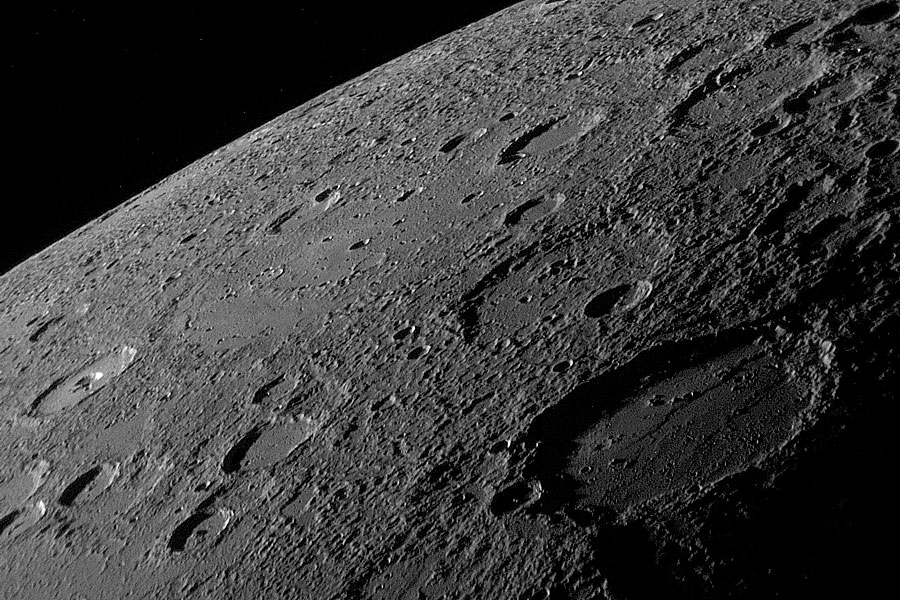 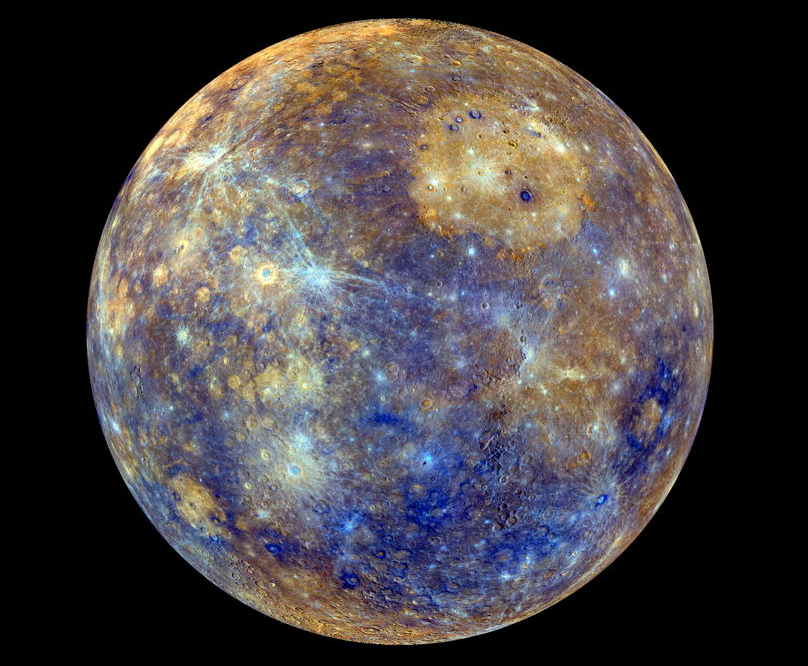 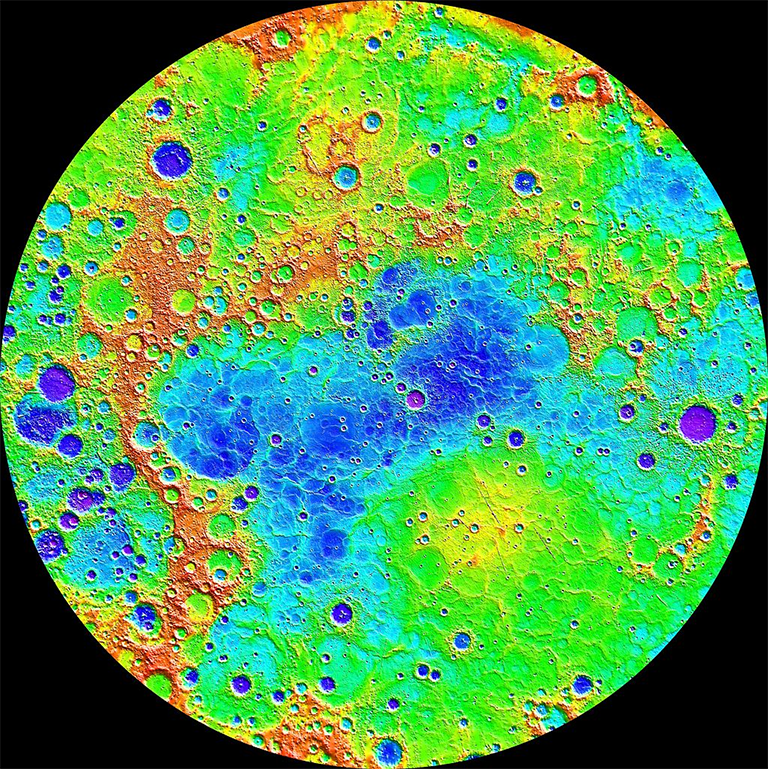 Topografia 
Hemisfério norte
Vermelho + alto
Roxo + baixo
10 km
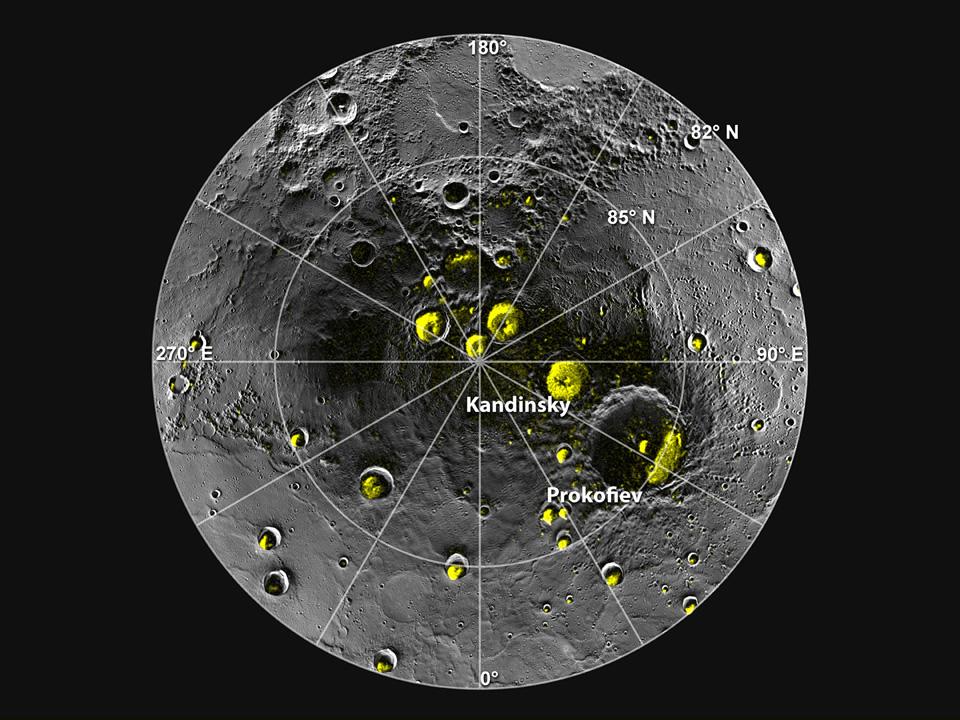 Presença de água nos pólos
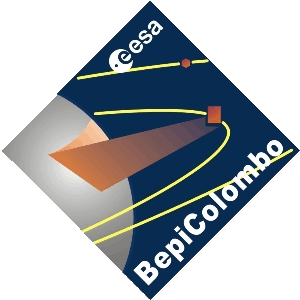 BEPICOLOMBO
Missão - ESA + JAXA
Lançamento (2017) - Duração (2020-2024)
Giusseppe Colombo - Assistência gravitacional
Mercury Planetary Orbiter (MPO) - ESA
Mercury Magnetosphere Orbiter (MMO) - JAXA
Mercury Transfer Module (MTM) - ESA
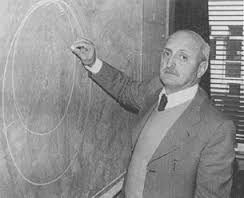 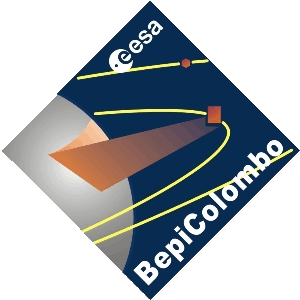 BEPICOLOMBO
Objetivos de estudo
Origem/Evolução planeta perto de sua estrela
Formato, geologia, composição e crateras
Exosfera - composição e dinâmica
Magnetosfera - estrutura e dinâmica
Origem do campo magnético
Verificação Teoria Relatividade Geral, medidas de alta precisão de parâmetros da Equação de campo gravitacional de Einstein
TEORIA RELATIVIDADE GERAL
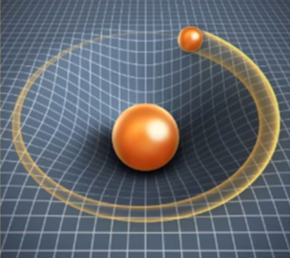 TEORIA RELATIVIDADE GERAL
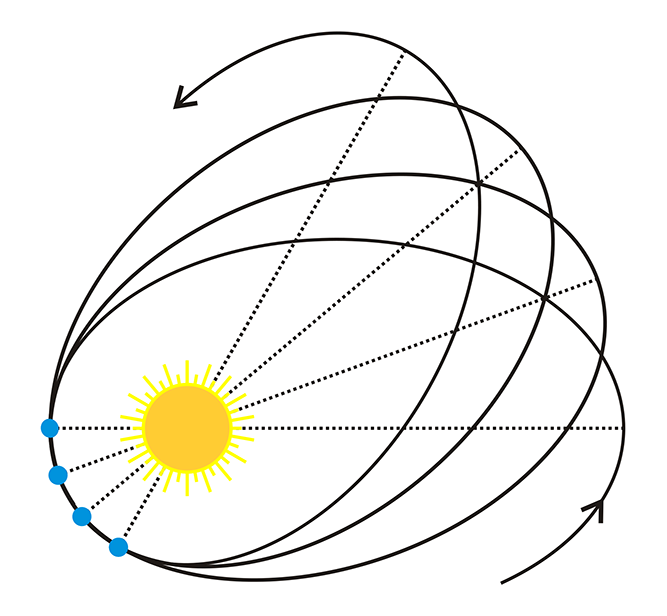 OBSERVAÇÃO - MERCÚRIO
Máxima elongação leste - 27 graus
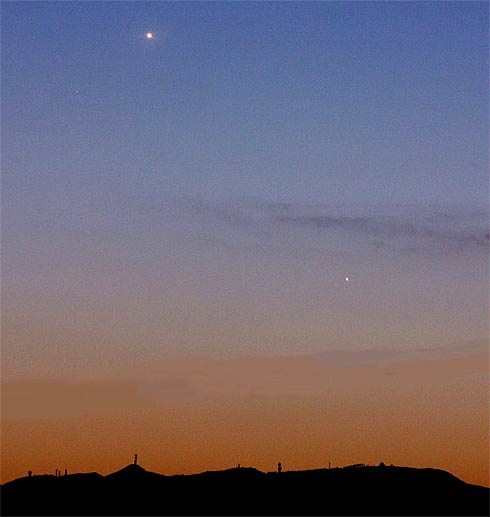 TRÂNSITO - MERCÚRIO
2016
9 de Maio
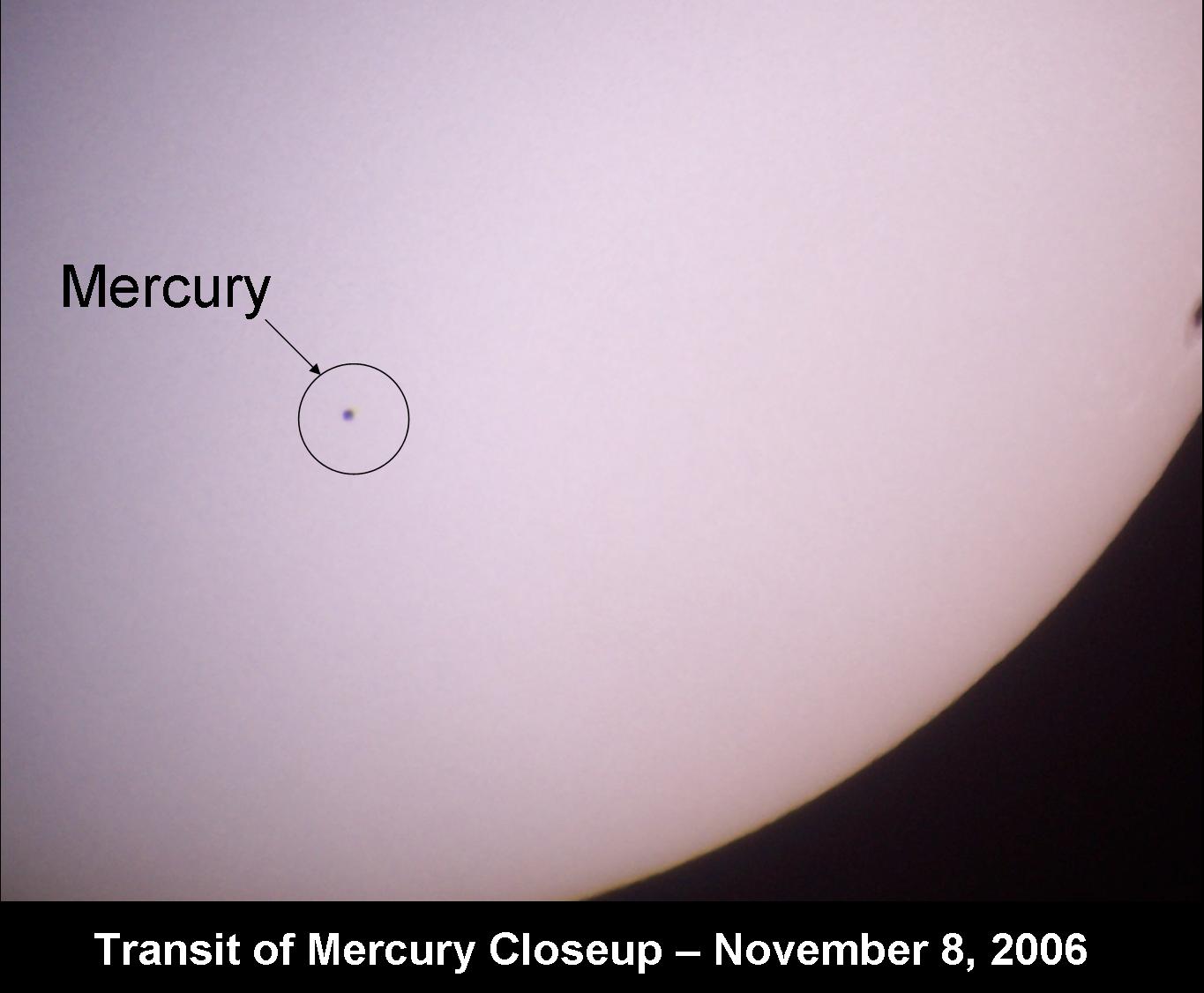 TRÂNSITO - MERCÚRIO
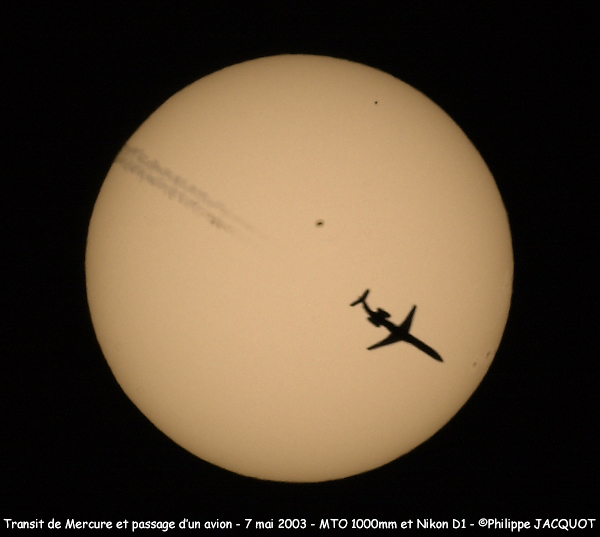 2016
9 de Maio
OBRIGADO!